Monedita De Chocolate 4.36 Cm
Hoja-Papel A4/Carta
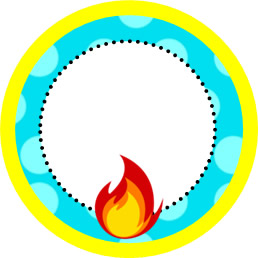 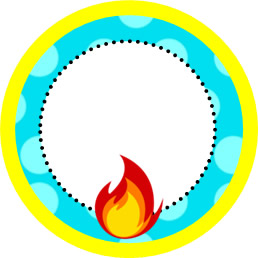 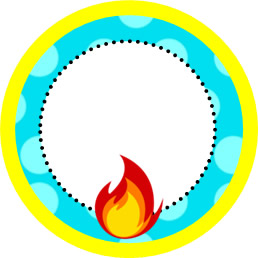 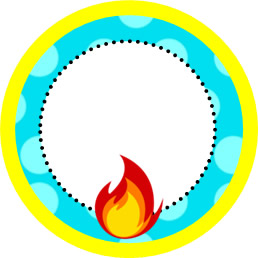 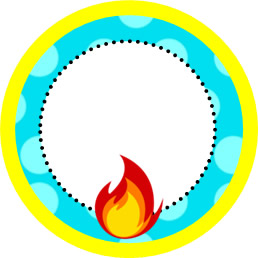 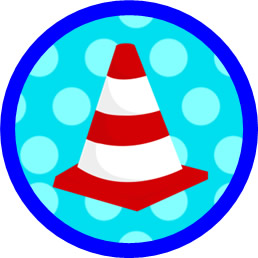 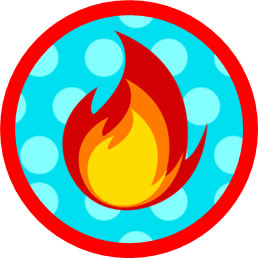 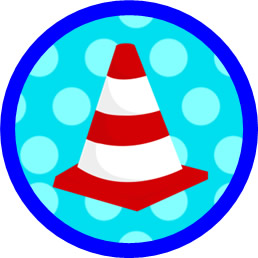 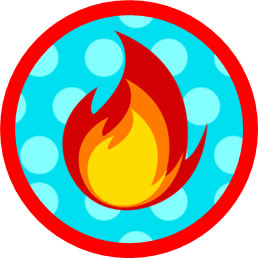 Nombre
Nombre
Nombre
Nombre
Nombre
Cumplo xx
Cumplo xx
Cumplo xx
Cumplo xx
Cumplo xx
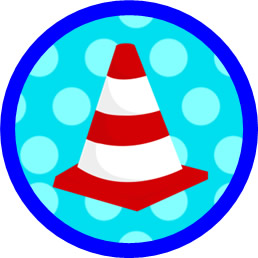 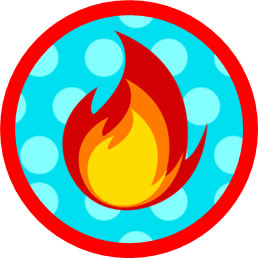 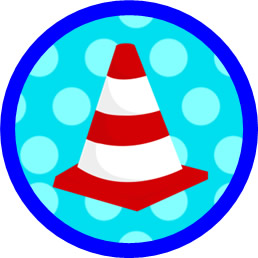 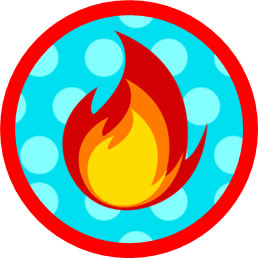 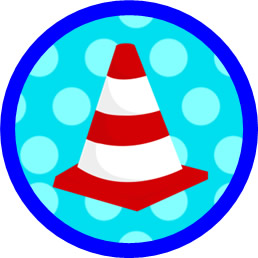 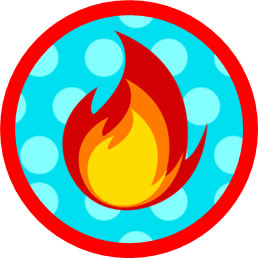 etiquetasde.com